Het Haagsstudentbedrijf
Martijn Borsje
Martijn Borsje
Hogeschooldocent De Haagse Hogeschool
Docent Marketing & Sales
Coördinator student company bij de opleiding ORM
Verantwoordelijk voor de 15 ECTS minor Online Marketing & E-commerce

Eigenaar Hoezo Online
Training op het gebied van online Markering & E-commerce
Laatste opdrachtgevers:
Drenthe College, ROC Aventus, Middelbare Hotelschool Amersfoort, 
Saxion Hogescholen, Stenden University
VOF de Leerfabriek, RPU webbouw
Duale Hochschule Baden-Württemberg, Hull College, Universiteit van Aruba

Trainer voor Google’s digitale werkplaats
Leidraad
Wat is het project “Haagsstudentbedrijf”

Veranderingen en uitdagingen bij het project

Van idee tot realisatie

Hoe de praktijk toch weer anders bleek te zijn…

Lessons learned
Wat is het Project: “Het Haags studentbedrijf”
Learning by doing

Opzetten en runnen van een eigen (student)bedrijf
Onderzoek naar marktmogelijkheden
Verzinnen van een product
Opstellen ondernemingsplan
Verkopen van aandelen
Inkopen en of importeren van producten
Marketing en verkoop
Financiële administratie 
Verantwoording naar de fiscus
Opheffen bedrijf
Veranderingen binnen Project
Op welke wijze kan online marketing en e-commerce 
worden toegevoegd aan het project.


Het opstarten van een webshop
Uitdagingen
Een webshop per studentbedrijf
Slechts 1 product per website
Hoge kosten
Registratie domeinnaam lastig
Moest vaak op persoonlijke naam student gedaan worden

Webshop per klas
Meerdere producten per website
Veel samenwerking tussen studentbedrijven
Registratie van domeinnaam lastig

Webshop vanuit de opleiding
Webshop vanuit de opleiding
Open source systemen / CMS systeem
Wordpress, Drupal, Joomla
Corporate, Magazine, Community en Intranet websites
Goede WYSIWYG editor
Gemakkelijke opbouw & voldoende mogelijkheden voor SEO ondersteuning
Look & feel wordt bepaald door de HTML / CSS van de theme / template
Minder geschikt voor e-commerce
Weinig ondersteuning. Extra plugins zijn te koop, waar wel ondersteuning is.

Webwinkelsoftware
Biedmeer, Mijnwebwinkel, Shoppagina, LogiVert, Luondo, Mijnwinkel, Shoptrader,
Voorraadbeheer, koppeling met PSP & verzendtarieven en bestelproces
Goede WYSIWHY editor
Look & feel kan d.m.v. HTML / CSS volledig aangepast worden
E-mail en telefonische ondersteuning
Handmatige instelling SEO -> vraagt meer werk
Kosten (240 euro)
[Speaker Notes: Hyper Text Markup Language`. Het is een programmeertaal waarmee u Internet-pagina`s kunt opmaken
Cascading Style Sheets (afgekort tot CSS), stijlbladen, zijn een mogelijkheid om devormgeving van webpagina's los te koppelen van hun feitelijke inhoud en centraal vast te leggen.]
Webwinkelsoftware: myshop
Gemiddeld in prijs

Mogelijkheid tot het kopen van extra pagina’s

Voorbeelden, enkele van de duizende sites
http://www.vvvzhz.nl/		vvv zuidholland
http://www.techflex-europa.com/	Groothandel
http://www.top1toyswestland.nl/

Er is een lesprogramma voor deze aanbieder geschreven
Mogelijkheid om e-commerce te integreren binnen het lessenplan
Van idee tot realisatie: Opstellen bouwplan
Bedrijven pagina
Logo van het studentbedrijf
Omschrijving van het studentbedrijf
Groepsfoto
Promotiefilmpje voor het studentbedrijf

Productenpagina
Foto van het product
Omschrijving van het product
Optioneel: Productvideo

Aanbieding pagina
Producten van afgelopen jaar
Van idee tot realisatie: Externe contacten zoeken
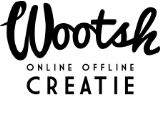 Wootsh communicatie
Ervaring met het ontwerpen van websites



RPU webbouw
Ervaring met schrijven HTML en CSS
Meerdere website ontwikkeld
Zelf docent: bouwen vanuit een onderwijsvisie


Stichting Jonge Honden
De stichting faciliteert onderwijsinstellingen bij het opstarten van studentbedrijven
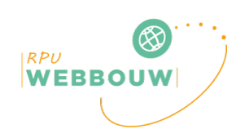 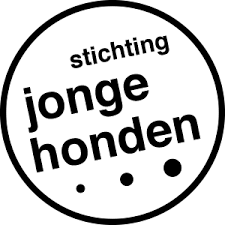 Van idee tot realisatie: Het resultaat
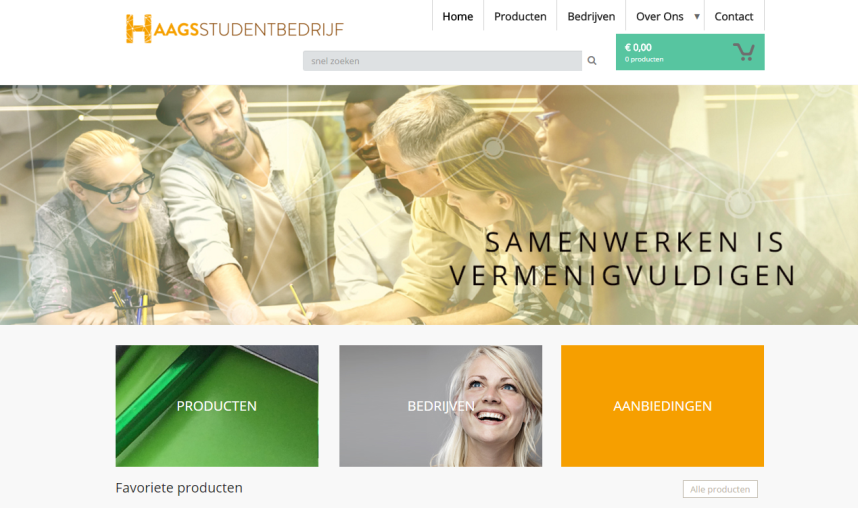 Van idee tot realisatie: Het resultaat
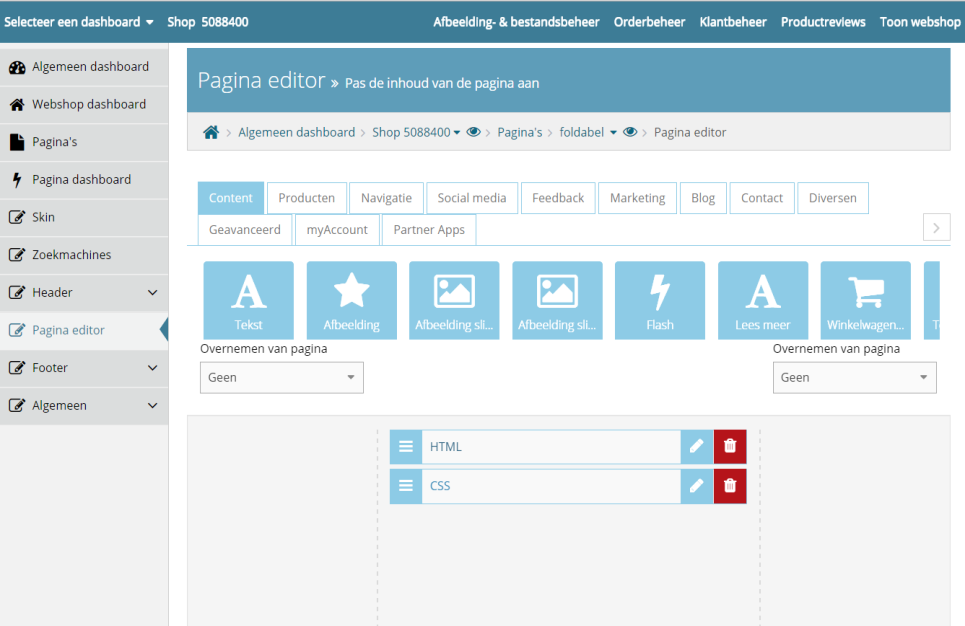 Van idee tot realisatie: Het resultaat
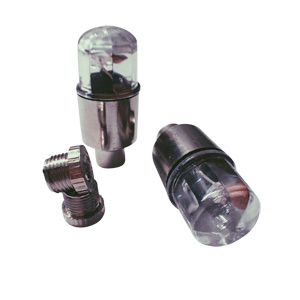 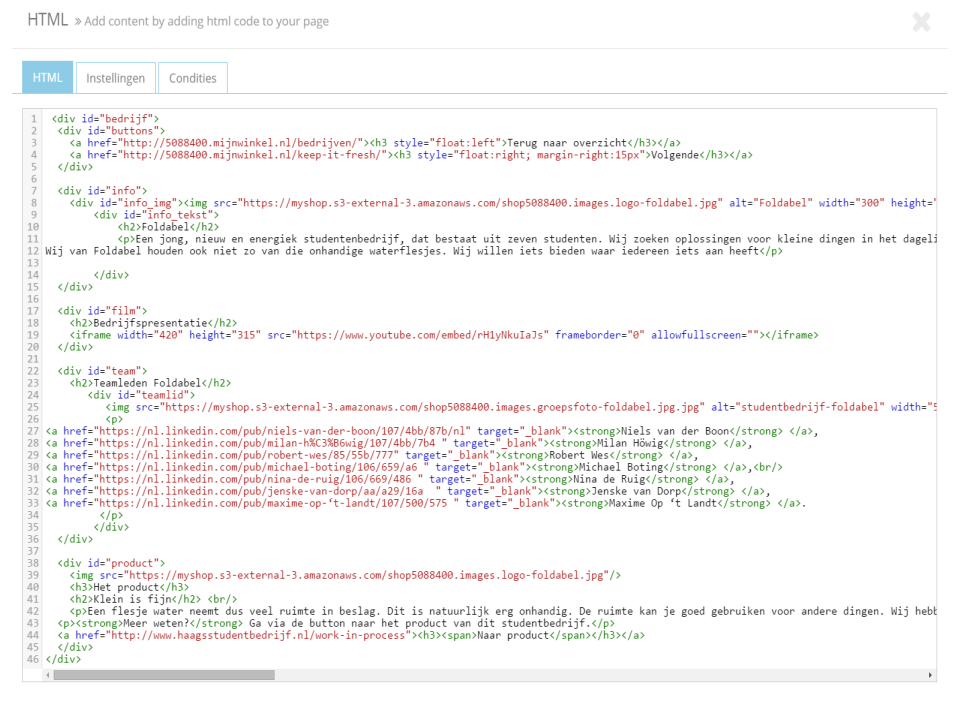 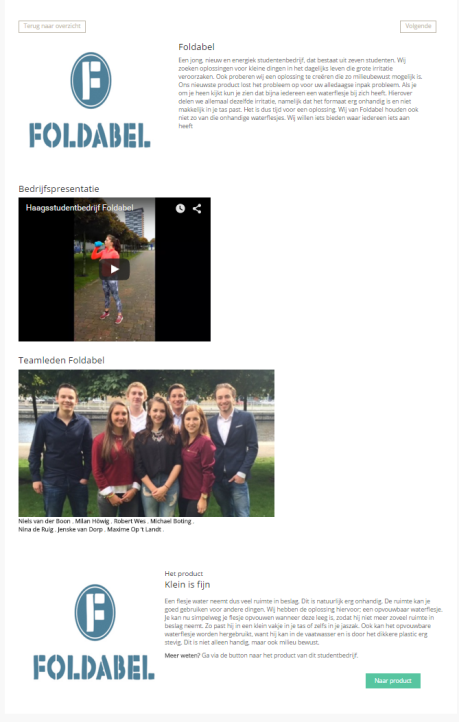 Hoe de praktijk toch weer anders bleek te zijn…
Aanleveren van materialen (tekst, foto’s, html, excell bestand) bleek moeilijker dan verwacht.

Website werd snel & druk bezocht
Studenten werden actief en vonden de echtheid vooral leuk

Koppeling met Omni kassa bleek via Jong Ondernemen lastig.

Verzenden van producten

Verfijnen van de website 
Blog
Sleutelwoorden per pagina
Social media kanalen inzetten
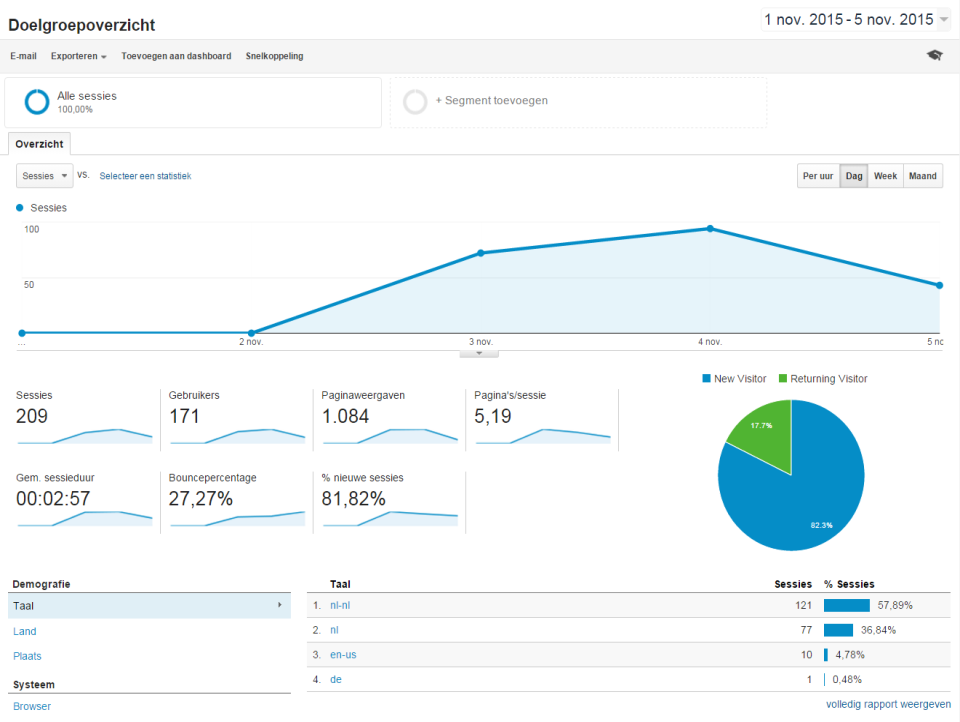 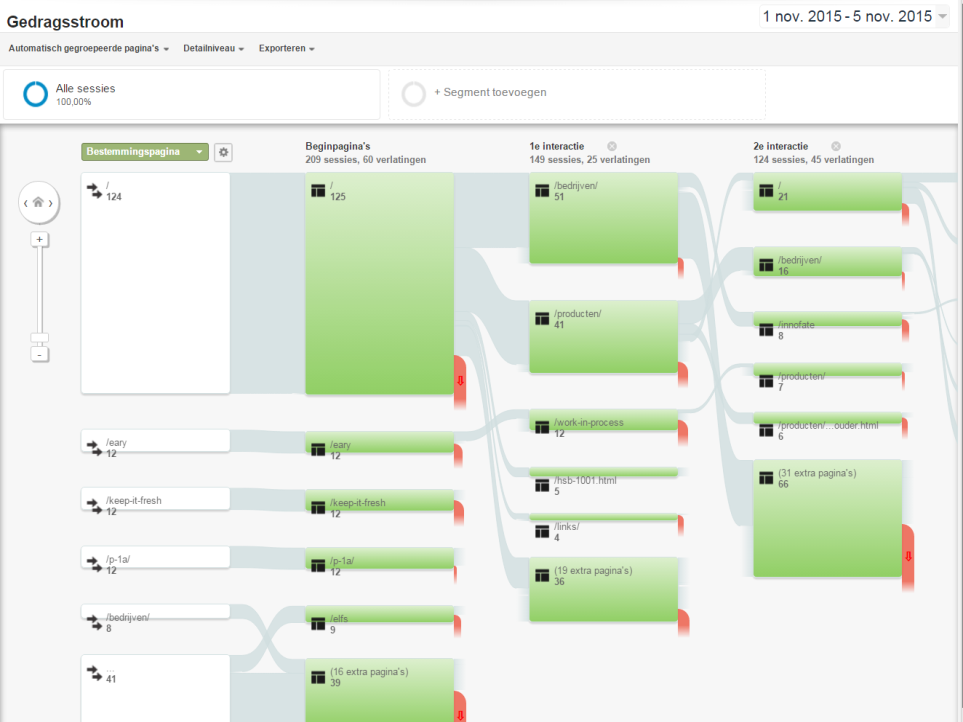 Lessons learned…
Studenten vinden het lastig om 140 woorden foutloos te schrijven.

Studenten vinden het lastig om concreet en doeltreffend te schrijven

Studenten vinden het lastig om zeer nauwkeurig te werken

Studenten zijn creatief in de bedrijfsfilmpjes & geven van een pitch

Als het echt wordt, dan gaan studenten ervoor
Lessons learned…
Als het echt wordt, gaan ze ervoor.

Meer door studenten zelf laten doen
Maar verwacht niet te veel…
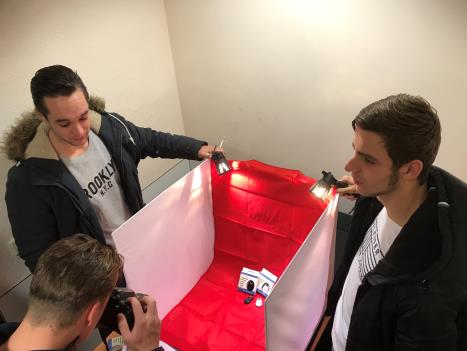 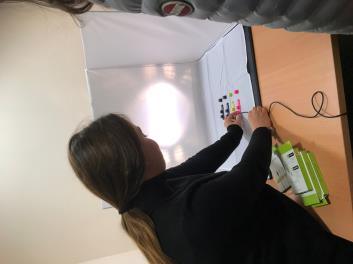 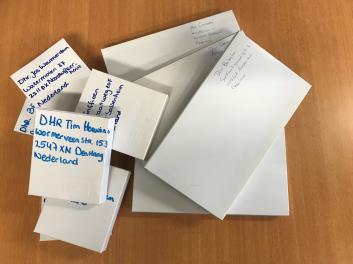 En verder…
Website analyse d.m.v. google analytics
De module wordt nu ontwikkeld
Uitdaging is de bezoekersaantallen van de site

E-commerce onderwijs vanuit myshop
Elke student start een eigen webshop in een veilige proef omgeving, alvorens de echte website te gebruiken

Meerdere scholen gebruik laten maken van het platform
Saxion Hogeschool heeft de webshop al overgenomen

Trainen verzorgen bij verschillende scholen op het gebied van online marketing
Veel docenten zien wel het belang van online marketing onderwijs, maar hebben te weinig kennis op dit gebied.
Trainingen bij andere scholen
Saxion Hogeschool Deventer & Enschede

ROC Aventus Deventer

Drenthe College

Webshopheld

Duale Hochschule Baden-Württemberg (D)

Hull College (UK)

Universiteit van Aruba
Verdere samenwerking met Stichting Jonge Honden
Samenwerking met Jong Ondernemen verliep moeizaam
Verplichte programma’s
Vaste procedures
Veel werk voor docenten
Aangeboden faciliteiten werden niet gebruikt

Via het landelijk netwerk van ORM opleidingen is er een alternatief gevonden
Verdere samenwerking met Stichting Jonge Honden
De stichting faciliteert onderwijsinstellingen bij het opstarten van studentbedrijven
Bankrekening
KvK en BTW nummer
Aansprakelijkheids- en rechtshulpverzekering
Centrale afspraken met de fiscus

Het onderwijsproces blijft in handel van de school.

Meer informatie over stichting Jonge Honden bij de stand.
Vragen
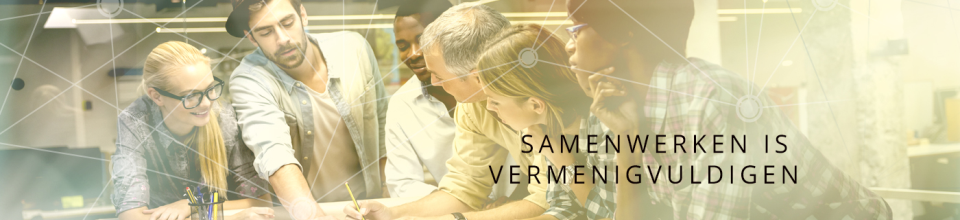 Gegevens:
Martijn Borsje
Mauritslaan 17
3871  CG  Hoevelaken
0611311946

Info@hoezoonline.nl
Referenties
Drenthe College
Eddy van Tolie
Mob: 06-51816009

ROC Aventus
Kees de Koning
Mob: 06-13532688

Duale Hochschule Baden-Württemberg
Prof. Dr. Thomas Schmidt
Tel: +49 (0)7131 / 1237 126
Drie daagse cursus Online Marketing
Omschrijving Cursus:
De driedaagse basiscursus ´Online marketing en E-commerce´ geeft docenten praktische handvatten op het gebied van online marketing. De opgedane theorie kan direct in de eigen lessen worden gebruikt. De driedaagse cursus heeft de volgende opbouw:

Dag 1:
Tijdens de eerste dag worden de ontwikkelingen op het gebied van e-commerce besproken. De dag staat dan ook in het teken van e-commerce. Er wordt aan de hand van praktische opdrachten een opzet gemaakt voor een website en er worden schetsen gemaakt voor de website. Uitgangspunt is het 5S model (Chaffey, 2012). Elke opdracht start met een theoretische basis en wordt later aan de groep gepresenteerd en door de cursusleider van doeltreffend commentaar voorzien. Uiteraard wordt er aandacht besteedt aan conversiegericht schrijven en worden de laatste conversie-optimalisatie technieken besproken. Aan het einde van de dag is er een basis gelegd voor een goede en functionerende website. Een goede website zorgt er immers voor dat bezoekers van de website converteren tot vaste en loyale klanten.
Drie daagse cursus Online Marketing
Dag 2:
De tweede dag staat in het teken van online pull marketing. Doormiddel van de ontworpen website kunnen verschillende online marketingcommunicatiemiddelen worden ingezet. Hierbij komt search engine optimalisatie (SEO) en search engine advertising (SEA) uitgebreid aan bod. Door een combinatie van actuele theorie en praktische opdrachten wordt aangegeven hoe (web)winkels klanten overhalen hun winkel of website te bezoeken. Uitgangspunt is dat de opdrachten en de theorie direct kunnen worden toegepast in de eigen lessen van de deelnemers. 

Dag 3:
Tijdens de derde dag worden de overige online push marketingtools besproken: Affiliatie marketing, e-mail marketing, games, viral en display marketing. Uiteraard wordt er extra aandacht besteedt aan social media marketing. De dag wordt afgesloten door middel van het opstellen van een strategisch online marketingplan en een toets.